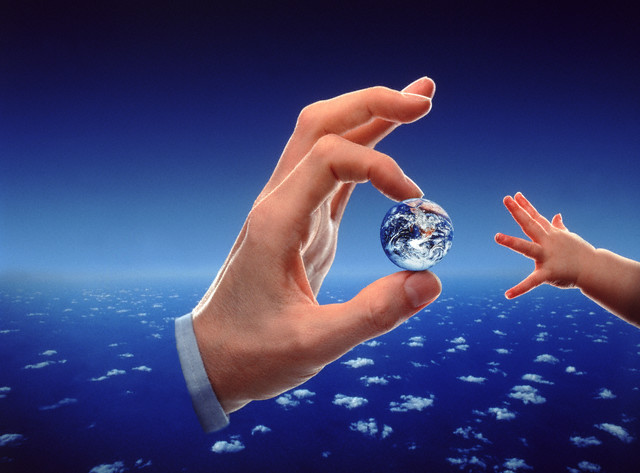 AÇÃO DOCENTE